Закрепление изученного материала. Проверка знаний
Математика  – 1 «Б» класс
Подготовила: Чуйко И. В.
2010 – 2011 уч. год
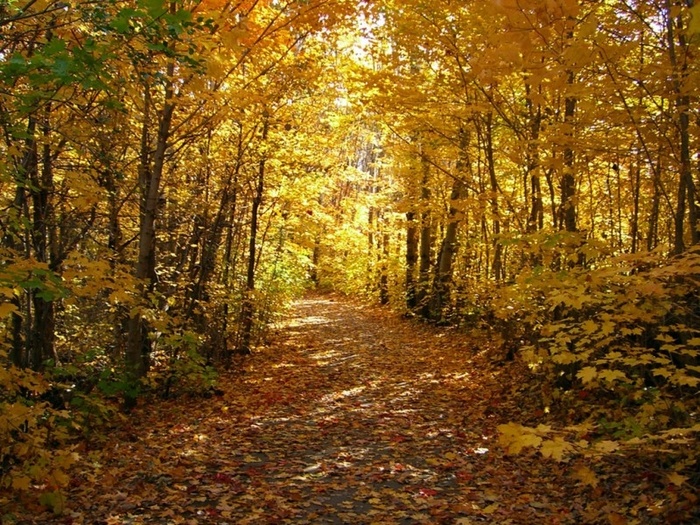 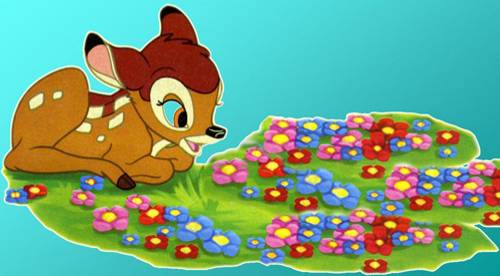 Занимательные задачи
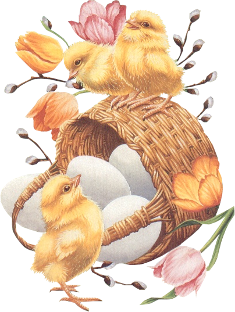 Выбери правильный ответ.
1. Два цыплёнка стоят,
	Два в скорлупке сидят
	Шесть яиц под крылом
	У наседки лежат.
	Сосчитай поточней,
	Отвечай поскорей:
	Сколько будет цыплят
	У наседки моей?
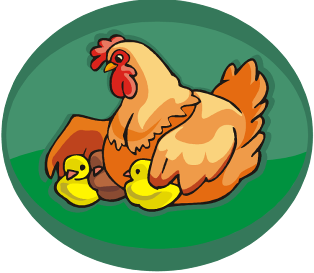 8
10
9
Выбери правильный ответ.
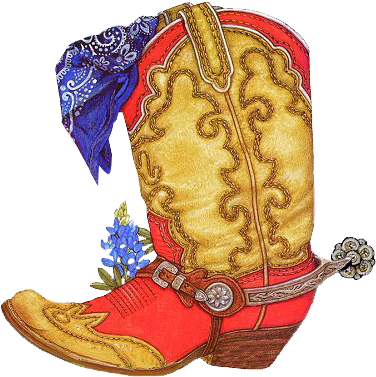 2. Подарил утятам ёжик
		Восемь кожаных сапожек.
		Кто ответит из ребят,
		Сколько было всех утят?
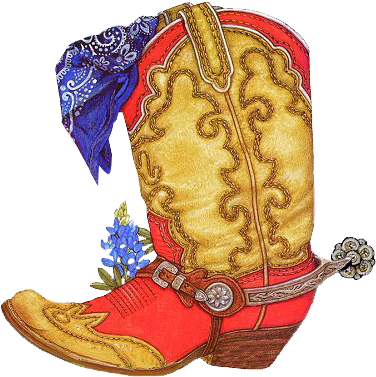 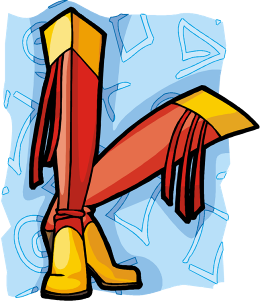 6
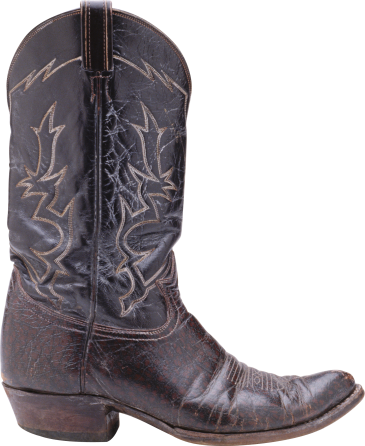 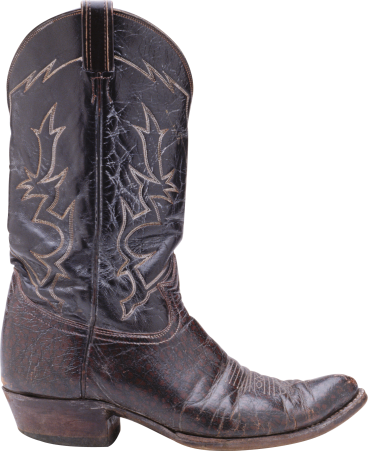 4
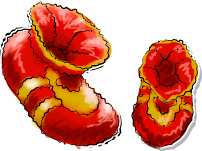 8
Выбери правильный ответ.
3. Было в детском магазине
	Десять кукол на витрине.
	Куколку одну купили
	Папа с мамою для Лили.
	Сколько кукол на витрине
	Осталось в детском магазине?
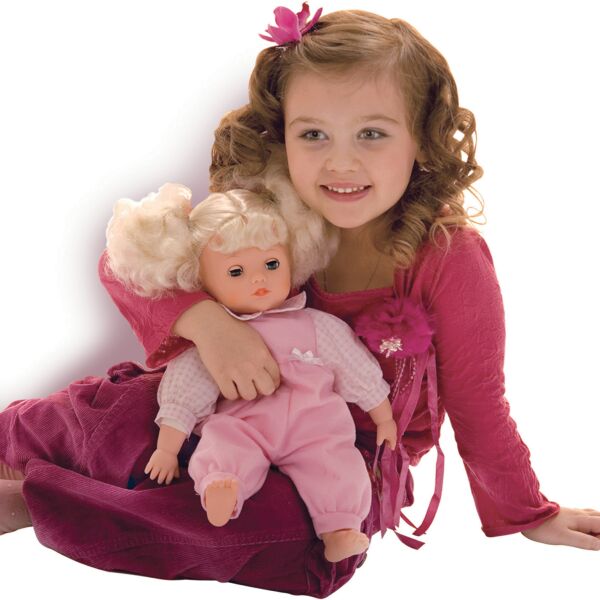 11
8
9
Выбери правильный ответ.
4. Дружно муравьи живут
	И без дела не снуют.
	Два несут травинку,
	Два несут былинку,
	Три несут иголки.
	Сколько их под ёлкой?
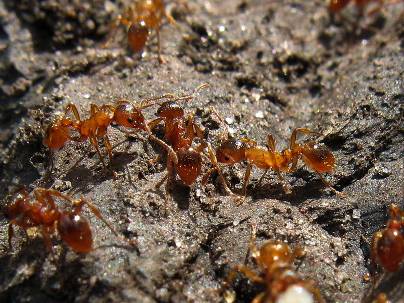 6
7
8
Выбери правильный ответ.
5. Два щенка-баловника
	Бегают, резвятся,
	К шалунишкам три щенка
	С громким лаем мчатся.
	Вместе будет веселей.
	Сколько собралось друзей?
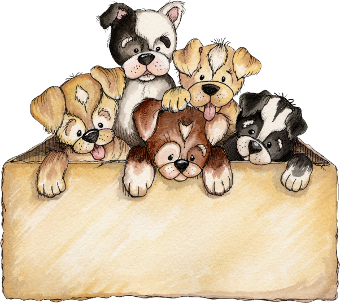 5
4
3
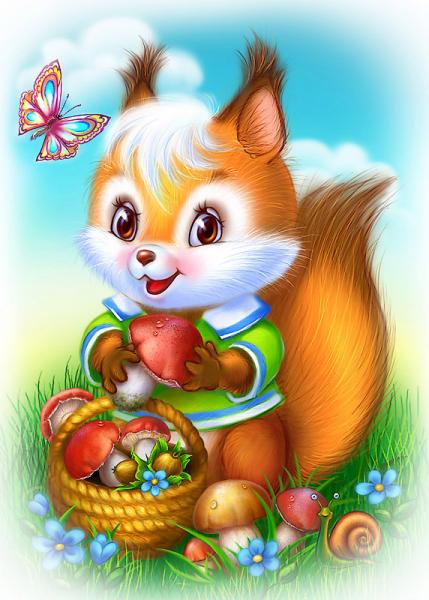 4          = 5
10            =0
6           = 6
=
+
1
+
=
5
2
0
10
-
>
<
7 -       = 5
4 +       = 8
10 -        = 2
8
7
4
2
5
Условие
Решение
Ответ
Вопрос
Задача
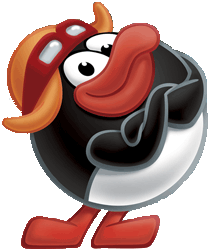 Пин принёс 
                3    шариков, а   
     Копатыч надул ещё 5 
     шариков. Сколько 
     шариков стало?
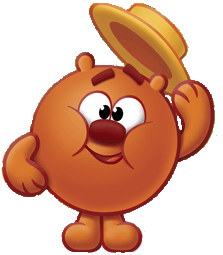 Задача
Малыш съел 2 плюшки, а Карлсон – 7. Сколько всего плюшек они съели?
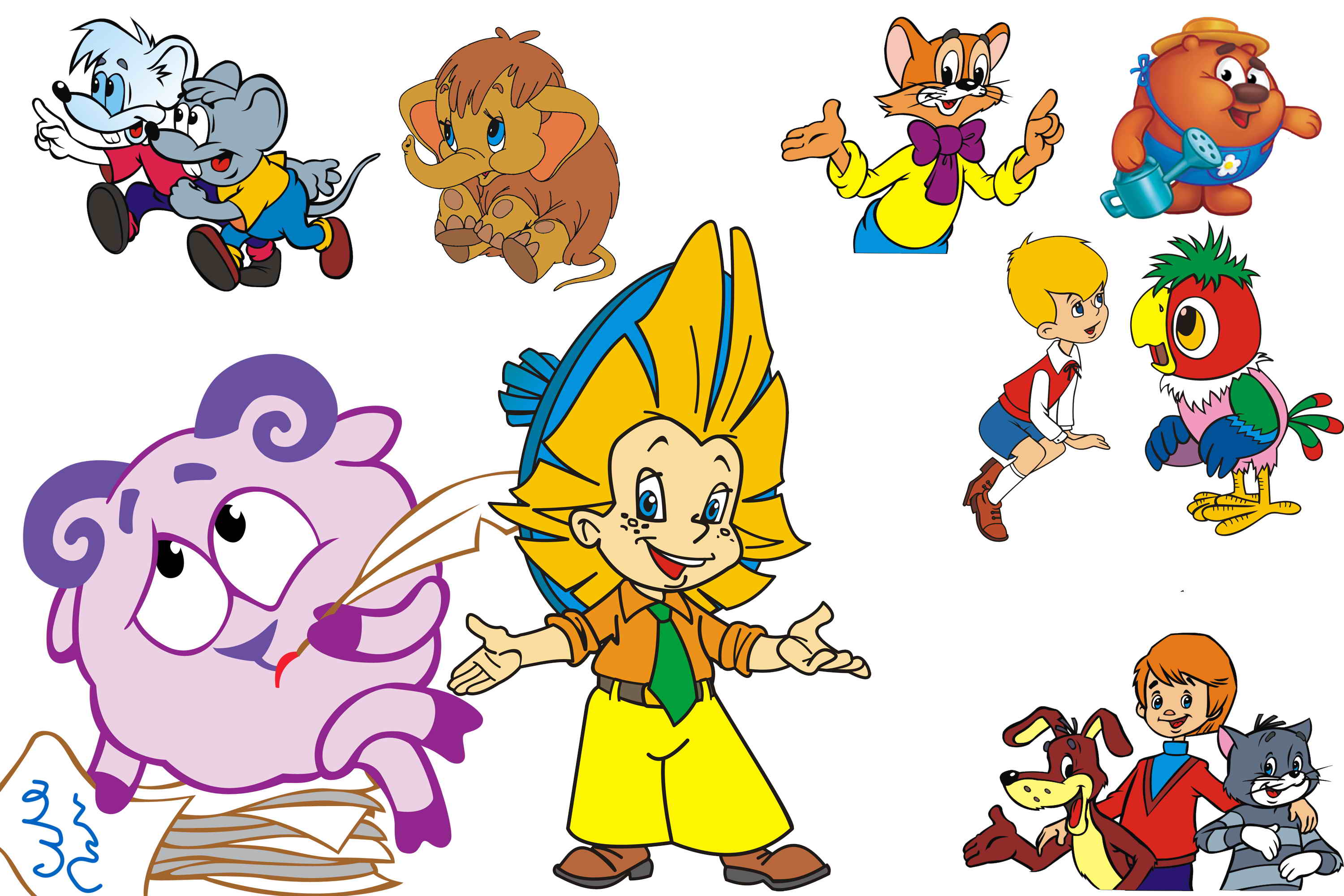 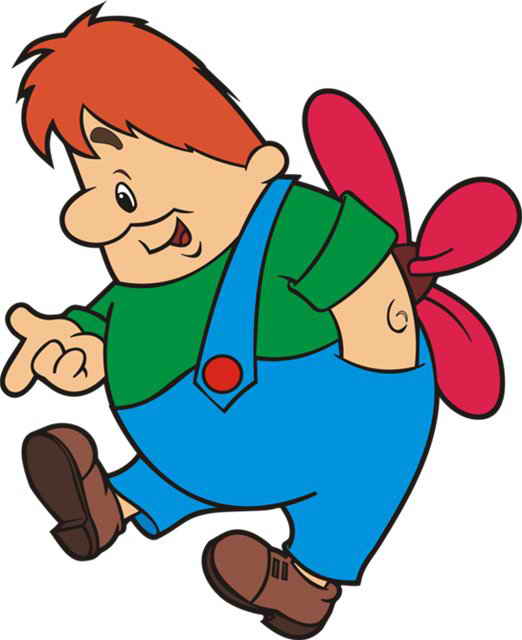 Проверь себя
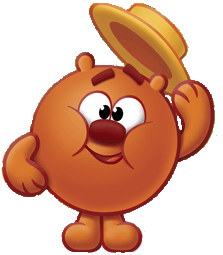 Ответ: 8 шариков стало.

Ответ: всего 9 плюшек съели.
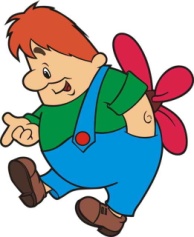 ФИЗМИНУТКА
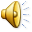 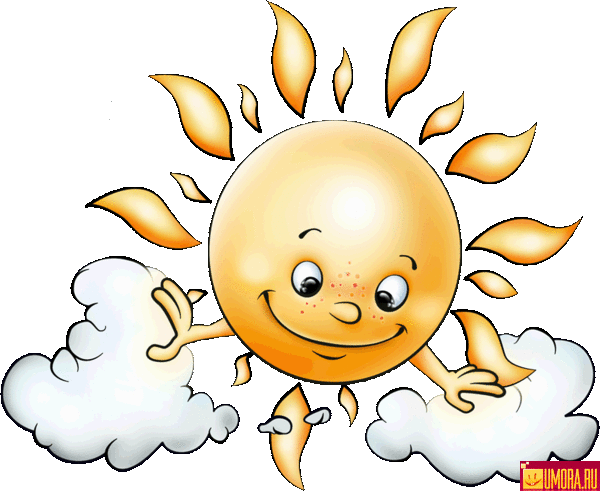 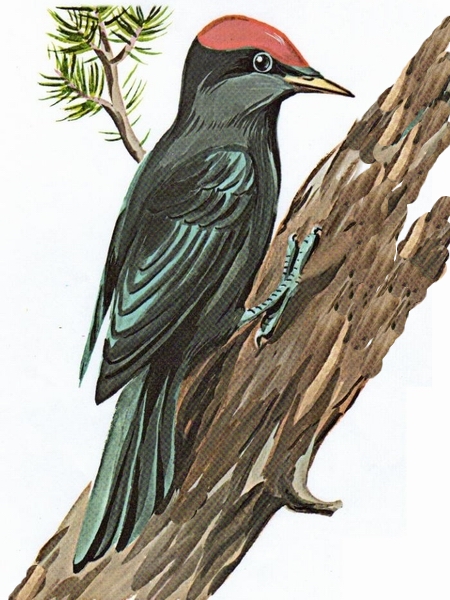 2+2
5+1
7+1
1+1+2
4+2
=4
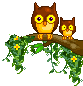 =6
=8
=4
=6
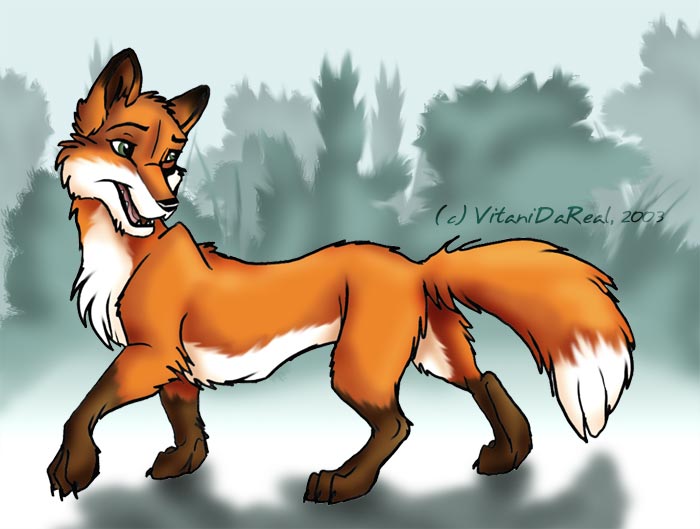 1 + 4      7
2 + 3      4
9      9 - 0
-
=
1
<
+
>
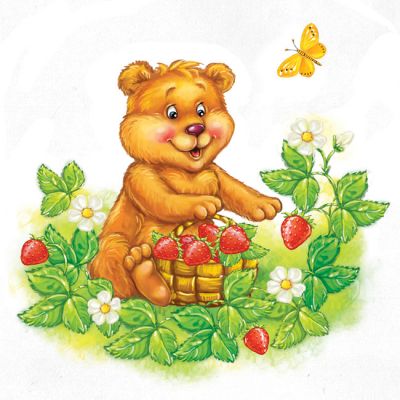 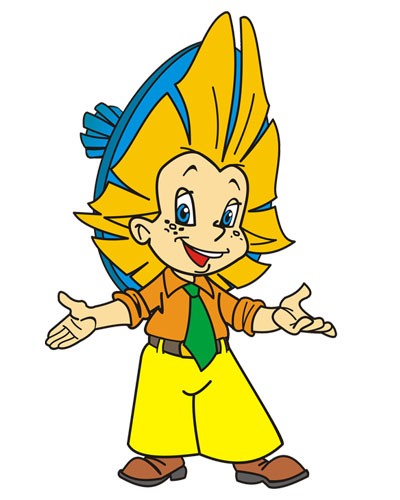 Молодцы!
Спасибо за работу!